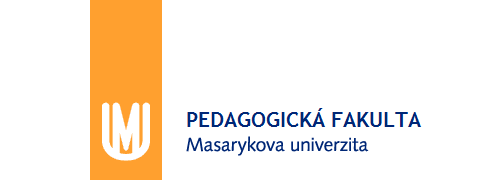 Ekonomiepro pedagogy 2
Jaro 2020
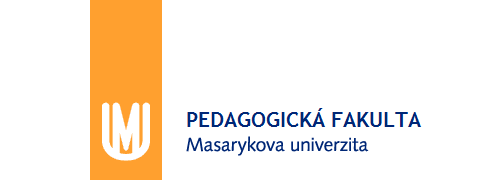 Peníze
Funkce peněz:
prostředek směny (vzácné, dělitelné, odolné)
uchovatel hodnot (stejně jak u jiných aktiv, ale jsou vysoko likvidní)
zúčtovací jednotka (určuje cenu ostatních statků)
Hlavní přínos peněz: 
Osvobození od barteru a nutnosti hledání oboustranné shody potřeb.
Formy peněz:
oběživo =  mince a papírové peníze (bankovky nebo státovky)
bankovní (depozitní) peníze = vklady bez výpovědní lhůty a šeky
kvasipeníze = termínované vklady a likvidní cenné papíry (statní obligace)
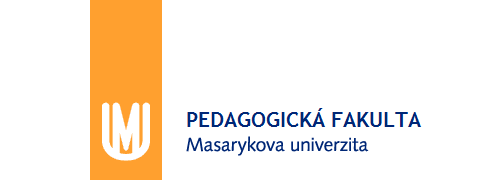 Peníze
Měnové agregáty - Měnová zásoba:
M1 = hotovostní oběživo + vklady na běžných účtech v bankách
M2 = M1 + úsporné vklady v bankách + termínované vklady v bankách
M3 = M2 + euroměnové vklady u domácích bank
M4 = M3 + vklady v nebankových institucích a krátkodobé cenné papíry
M5 = M4 + ostatní cenné papíry
Měnová báze:
Měnová báze = hotovostní oběživo + povinné minimální rezervy + dobrovolné rezervy + hotovostní rezervy v pokladnách bank
	 = hotovostní oběživo + celkové rezervy bank 
Měna:
Měna = národní forma peněz
znaky měny: název; základní hotovostní druhy; nominální strukturu; výlučnost jako zákonného platidla; pravidla emise…
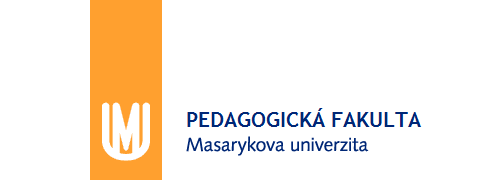 Peníze - poptávka
≠ snaha být co nejvíce bohatý
= snaha držet peníze namísto jiných aktiv
Poptávku determinuje volba jednotlivce o struktuře jeho bohatství.

Peníze jsou aktivem:
s nejvyšší likviditou
s nízkým rizikem
s nulovým výnosem 
Teorie poptávky po penězích:
Fisherova teorie poptávky (kvantitativní teorie peněz)
Friedmanova teorie poptávky (monetaristická teorie peněz)
Keynesovská teorie poptávky
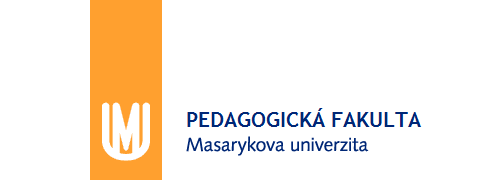 Peníze - poptávka
Kvantitativní teorie peněz

Rovnice směny        M x V = P x YR    (=YN)

M……peněžní zásoba
V……rychlost obratu M
P…..cenová hladina
YR…..reálný produkt
P x YR…nominální produkt (YN)

Rovnice směny je identita, která platí vždy a všude. 
Nevyplývá z ní automaticky, že  M↑ → P↑
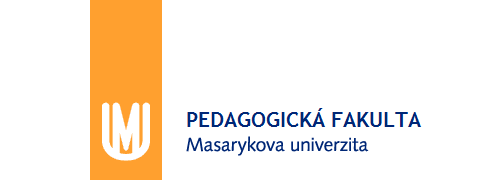 Peníze - poptávka
Transakční motiv 
držba peněz za účelem provedení běžných transakcí
způsoben časovým nesouladem mezi peněžními příjmy a výdaji; 
porovnávání (likvidita vs. výnos)

Opatrnostní motiv
držba peněz z důvodu jejich nízkého rizika 
porovnávání (riziko vs. výnos)

Spekulativní motiv
držba peněz jako jedné z forem aktiv
porovnávání (riziko vs. výnos)
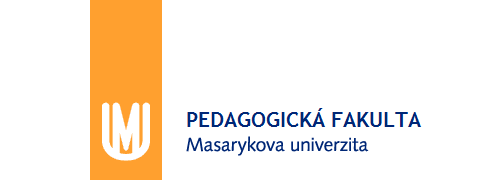 Peníze - nabídka
Centrální banka
veřejná instituce s monopolem na emisi peněz. 
Jejím hlavním deklarovaným cílem je stabilita měny. 

Komerční banky
soukromé subjekty zabývající se finančním zprostředkováním.

Nebankové subjekty
soukromé subjekty disponující přebytečnými penězi
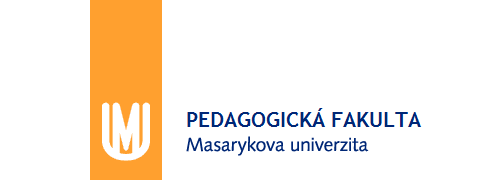 Peníze - nabídka
Tvorba peněz
centrální banka ovlivňuje nabídku peněz pomocí:
  a) operací na volném trhu
nákupy a prodeji cenných papíru ovlivňuje množství peněz (M1) v oběhu
  b) povinných minimálních rezerv
jejich změnou centrální banka mění schopnost komerčních bank poskytovat nové úvěry a měnit tak množství peněz (M1)
Peněžní multiplikátor = změna množství peněz při změně výše rezerv
transmisní mechanismus:
1. fáze: zvýšení peněžní zásoby     vyšší skutečné než poptávané peněžní zůstatky
2. fáze: zvýšení poptávky po nepeněžních aktivech     vyšší cena     nižší výnos
3. fáze: pokles úrokové míry     růst investic a spotřeby     růst HDP     zvýšení poptávky peněz
4. fáze: porostou ceny a mzdy        reálna peněžní zásoba se vrací na původní úroveň
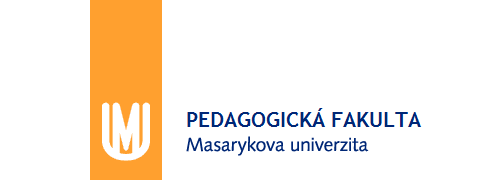 Trh peněz – úroková míra
Úroková míra = cena peněz na trhu peněz









	    nabídka a poptávka peněz		       proměna úspor v investice
situace v dlouhém období
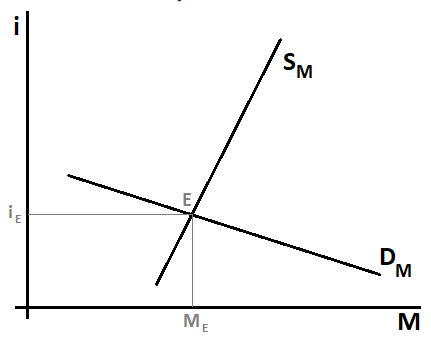 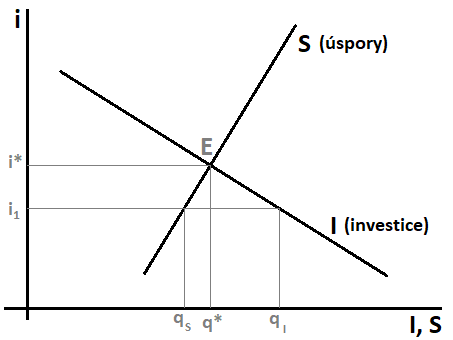 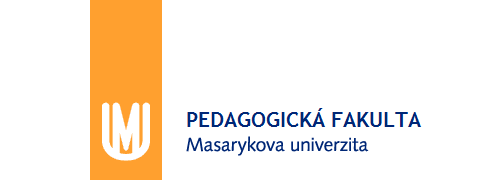 Banky a bankovní systém
Banka 
finanční instituce, která přijímá vklady a poskytuje úvěry
Bankovní systém 
souhrn všech bankovních institucí v dané zemi a uspořádání vztahů mezi nimi

Jednostupňový bankovní systém 
jediná banka plní funkci centrální banky, komerční banky a investiční banky a prakticky řídí činnost ostatních bank
Dvoustupňový bankovní systém 
centrální banka je oddělena od obchodních bank
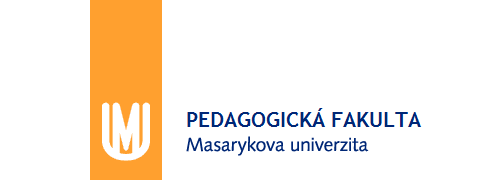 Centrální banka
Základní definiční znaky:
Emisní monopol na hotovostní peníze
Provádění měnové politiky
Regulace bankovního systému

Zásady činnosti centrálních bank
Nekonkuruje jiným bankám v obchodní činnosti
Je nezávislou institucí
Je bankou pro ostatní banky
Působí jako zúčtovací centrum pro ostatní banky
Monitoruje vývoj bankovního systému v zemi
Sleduje cíl zdravé měny
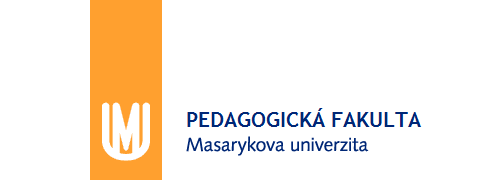 Ostatní banky
Obchodní banky
Investiční banky
Stavební spořitelny
Hypoteční banky
Speciální banky
Českomoravská záruční a rozvojová banka
Česká exportní banka
Banky – podnikatelské subjekty
Hlavní funkce bank
Finanční zprostředkování
Provádění platebního styku
Emise bezhotovostních peněz
Zprostředkování finančního investování
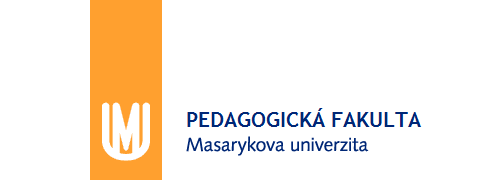 Finanční trh
Finanční trh je souhrnem investičních instrumentů, institucí, postupů a vztahů, při nichž dochází k přelévání volných finančních zdrojů mezi přebytkovými a deficitními jednotkami na dobrovolném smluvním základě.

Účastníci finančního systému
Deficitní subjekty
Přebytkové subjekty
Finanční zprostředkovatelé
Orgány ochrany a regulace finančního trhu
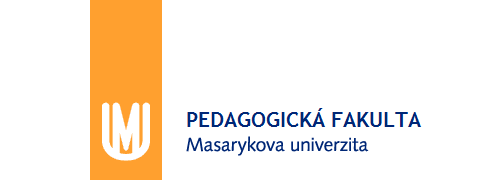 výnos
likvidita
riziko
Finanční trh
Investiční nástroje 
aktiva, která investorovi přináší nějaký nárok na budoucí příjem.

Kritéria rozhodování
Výnos
Riziko
Likvidita


Magický trojúhelník investování
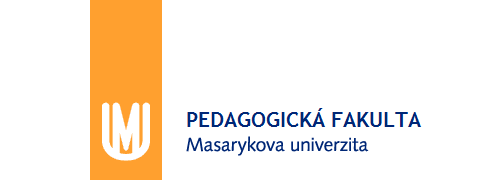 Finanční trh
Na finančním trhu lze obchodovat s cennými papíry.

Cenný papír = listina, nebo jiná forma záznamu, zachycující přesné specifikace různých informací, týkajících se zejména převodu vlastnických práv k meritu obchodní transakce.

Příklady nejběžnějších druhů cenných papírů:
Akcie 
převod vlastnických práv k obchodním společnostem
listinné vs. zaknihované  / na jméno vs. na doručitele
Dluhopisy 
převod vlastnických práv v souvislosti se vztahem věřitel – dlužník
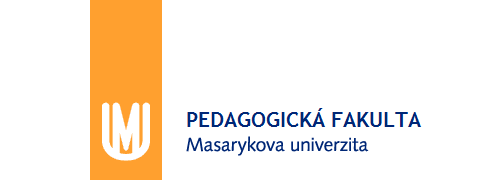 Spotřeba, úspory a investice
Spotřeba představuje část důchodu určenou k uspokojování potřeb
závisí na disponibilním důchodu a na úrokové míře
autonomní spotřeba – nezávisí na důchodu ani na úrokové míře

Úspory jsou nespotřebovanou částí důchodu
závisejí na disponibilním důchodu a na úrokové míře

Investice jsou přeměněny úspory
Závisejí na úrokové míře
úroková míra taky představuje náklad spojený s realizaci investic
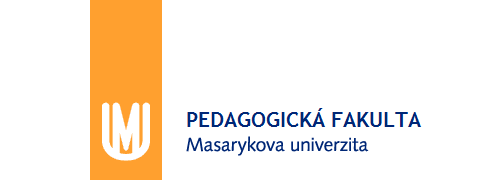 Spotřeba, úspory a investice
Investice lze rozdělit dle subjektu, který je realizuje na:
Veřejné investice (investice státních institucí započítané do výdajů státního sektoru, resp. spotřeby státního sektoru)
Soukromé investice(investice, které realizují firmy)

Investice lze rozdělit dle charakteru, na který jsou vynaložené na:
Hrubé investice = obnovovací investice + čisté investice
Obnovovací investice(investice do opotřebeného majetku k jeho obnově)
Čisté investice(investice do nového majetkového vybavení)
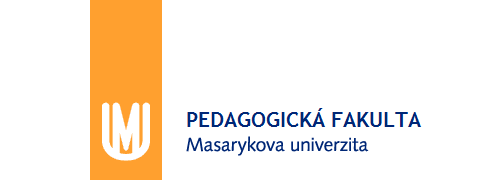 Děkuji za pozornost!
Příjemný zbytek dne!